2.1. CONSERVACIÓN DEL MEDIO
AMBIENTE
FACULTAD DE CIENCIAS POLÍTICAS Y ADMINISTRATIVAS
Asignatura: DERECHO AMBIENTAL
Periodo: 2025-1S 
Dra. Rosa ambi infante
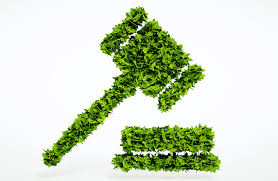 ¿Qué es la Conservación del Medio Ambiente?
La conservación del medio ambiente es el conjunto de políticas, acciones y estrategias destinadas a proteger, mantener y restaurar los ecosistemas y recursos naturales (agua, aire, suelos, flora, fauna) para asegurar su sostenibilidad a largo plazo. Tiene como propósito el equilibrio ecológico, el bienestar de las generaciones presentes y futuras y la protección de la biodiversidad.
Fundamento Legal en Ecuador
En Ecuador, la conservación ambiental está reconocida como un derecho constitucional. La Constitución de 2008 incluye derechos de la naturaleza en los siguientes artículos:
Art. 71: La naturaleza o Pacha Mama tiene derecho a que se respete integralmente su existencia
2.1.1. LA CONSERVACIÓN DE LABIODIVERSIDAD
¿Qué es la biodiversidad?
La biodiversidad se refiere a la variedad de formas de vida en la Tierra, incluyendo:
Ecosistemas (bosques, humedales, manglares, etc.),
Especies (animales, plantas, hongos, microorganismos),
Diversidad genética dentro de cada especie.
¿Por qué es importante conservar la biodiversidad?
Equilibrio ecológico: Cada especie cumple una función vital en su ecosistema.
Bienestar humano: Proporciona alimentos, medicinas, materiales, agua, aire limpio y estabilidad climática.
Valor cultural y espiritual: Muchas comunidades indígenas y rurales dependen directamente de la biodiversidad.
Marco legal en Ecuador
Constitución del Ecuador (2008):
Art. 71-74: Reconoce a la naturaleza como sujeto de derechos.
Establece el deber del Estado y la sociedad de conservar y restaurar los ecosistemas.
Código Orgánico del Ambiente (COA):
Regula el uso sostenible de la biodiversidad.
Crea mecanismos de protección de especies y ecosistemas.
Estrategias de conservación en Ecuador
Sistema Nacional de Áreas Protegidas (SNAP): Preserva ecosistemas frágiles y especies endémicas.
Planes de manejo ambiental: Regulan actividades humanas en zonas sensibles.
Educación ambiental: Promueve el respeto y cuidado de los recursos naturales.
Convenios internacionales: Ecuador es parte del Convenio sobre la Diversidad Biológica (CDB).
Para reflexionar
“Conservar la biodiversidad no es solo proteger la naturaleza, es también preservar nuestra propia existencia como especie.”
2.1.2. LA CONSERVACIÓN IN SITU YSUS INSTRUMENTOS
¿Qué es la conservación in situ?
La conservación in situ es la protección y mantenimiento de especies y ecosistemas en su hábitat natural, es decir, en el lugar donde se desarrollan de manera espontánea.
Objetivos de la conservación in situ:
Mantener la diversidad genética.
Proteger los ecosistemas naturales.
Preservar los procesos ecológicos.
Promover la adaptación evolutiva.
Principales  instrumentos de conservación in situ en Ecuador:
Sistema Nacional de Áreas Protegidas (SNAP):
Ejemplos: Parque Nacional Yasuní, Galápagos.
Áreas protegidas: Nacionales, comunitarias, privadas.
Planes de manejo ambiental:
Regulan las actividades humanas dentro de áreas protegidas.
Aseguran la sostenibilidad a largo plazo.
Zonificación ecológica-económica:
Define qué usos del suelo son permitidos según la capacidad ecológica del territorio.
Reservas de biósfera y corredores biológicos:
Fomentan la conectividad entre ecosistemas y áreas protegidas.
Base legal en Ecuador:
Constitución del 2008: Reconoce derechos de la naturaleza.
Código Orgánico del Ambiente (COA): Regula la conservación in situ y sus mecanismos.
Planes de desarrollo territorial: Incorporan criterios ecológicos.
Importancia
La conservación in situ permite que la biodiversidad evolucione de forma natural y que las comunidades mantengan su relación cultural y económica con la naturaleza.
2.1.3. LA BIOSEGURIDAD
¿Qué es la bioseguridad?
La bioseguridad es el conjunto de políticas, normas y procedimientos técnicos diseñados para prevenir, controlar y minimizar los riesgos biológicos que puedan afectar la salud humana, animal, vegetal y el medio ambiente.
Objetivos principales:
Proteger la salud pública y ambiental.
Evitar la liberación o propagación de organismos modificados genéticamente (OMG).
Prevenir la introducción de especies exóticas invasoras.
Controlar el uso y manejo de agentes biológicos peligrosos.
Ámbitos de aplicación en Ecuador:
Agrícola y agropecuario:
Control de plagas y enfermedades.
Regulación de semillas y organismos genéticamente modificados (OGM).
Sanitario y hospitalario:
Manejo de residuos biopeligrosos.
Seguridad del personal médico y de laboratorio.
Ambiental:
Protección de ecosistemas vulnerables.
Normas para actividades de investigación biotecnológica.
Transporte y comercio:
Controles fitosanitarios y zoosanitarios en fronteras.
Marco legal en Ecuador:
Ley Orgánica del Régimen de la Soberanía Alimentaria (LORSA).
Código Orgánico del Ambiente (COA).
Ley de Sanidad Agropecuaria.
Protocolo de Cartagena sobre Bioseguridad (ratificado por Ecuador).
Ejemplos de aplicación:
Controles a cultivos transgénicos.
Protocolos ante enfermedades zoonóticas (como la gripe aviar o fiebre aftosa).
Manejo seguro de laboratorios de biotecnología.
Importancia:
La bioseguridad garantiza el desarrollo sostenible al proteger la biodiversidad, la salud y los sistemas productivos del país frente a riesgos biológicos
2.1.4.  BIOCOMERCIO
Qué es el biocomercio?
El biocomercio es la actividad económica basada en el uso sostenible de la biodiversidad nativa, promoviendo productos y servicios derivados de recursos naturales, cumpliendo criterios de sostenibilidad ambiental, social y económica.
Principios del biocomercio:
Según las directrices de la UNCTAD (Conferencia de las Naciones Unidas sobre Comercio y Desarrollo), el biocomercio debe cumplir con:
Conservación de la biodiversidad.
Uso sostenible de los recursos naturales.
Distribución justa y equitativa de beneficios.
Cumplimiento legal y respeto a los derechos de comunidades locales.
Claridad en los derechos de uso de la biodiversidad.
Fortalecimiento de capacidades locales.
Transparencia y trazabilidad en las cadenas productivas.
Marco legal y apoyo institucional:
Marco legal y apoyo institucional:
Código Orgánico del Ambiente (COA).
Plan Nacional de Desarrollo del Biocomercio (MAATE y aliados).
Instituciones involucradas: MAATE, INIAP, MAG, Pro Ecuador, universidades.
Importancia del biocomercio:
Impulsa economías locales, especialmente en comunidades rurales e indígenas.
Fomenta la conservación de ecosistemas y especies endémicas.
Promueve productos con valor agregado y sostenibles para mercados nacionales e internacionales.
Alinea el desarrollo económico con los Objetivos de Desarrollo Sostenible (ODS).
Retos actuales:
Falta de acceso a mercados internacionales.
Necesidad de capacitación y certificaciones.
Competencia con productos industriales no sostenibles.
Conclusión
El biocomercio transforma la biodiversidad en desarrollo sustentable, respetando el conocimiento ancestral y generando oportunidades equitativas.